Google Maps
Què és i com fer un mapa col·laboratiu?
Què és un mapa col·laboratiu?
Google maps permet crear mapes personals i inserir marques (punts) i itineraris (línies).

Els punts i les línies es poden completar amb informacions, fotografies, vídeos, vincles a pàgines externes,... 

Els mapes també es poden crear i mantenir entre diverses persones fent un mapa col·laboratiu.
Com fer un mapa col·laboratiu?
1.- Obrir un compte a Google .

2.- Obrir Google Maps http://maps.google.es

3.- Iniciar sessió amb el nom d'usuari i la contrasenya.
Un cop obert G-Maps i registrats fem clic a “Els meus mapes”
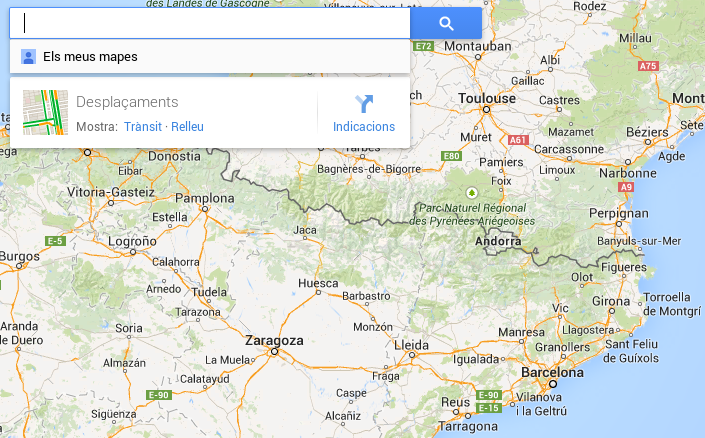 Fem clic sobre Crea
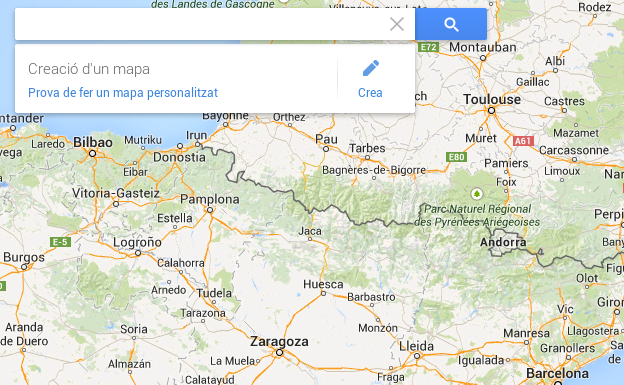 Omplim les dades del mapa
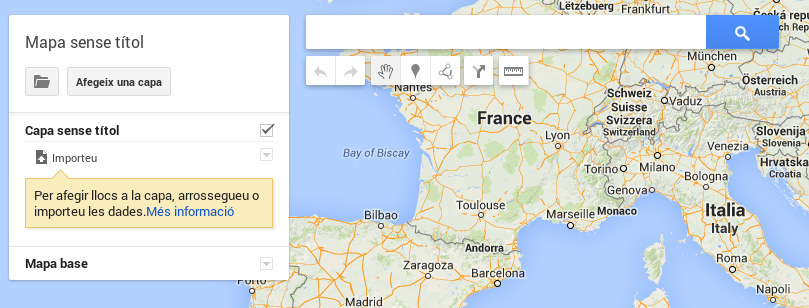 Títol del mapa, descripció, capes, tipus de mapa base,...
Seleccionem les persones amb qui volem compartir el mapa.
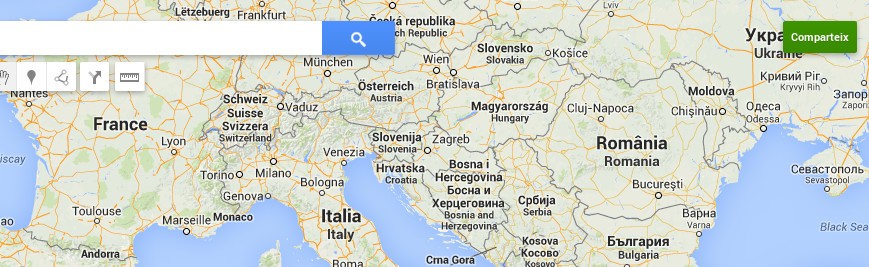 També podem fer un mapa a partir d'un altre clicant a "Importar"
Haurem de disposar de l'adreça URL del mapa que volem importar
http://maps.google.es/maps/ms?msid=206200294760895647685.0004bcd85db6afdd2a7e1&msa=0

o de l'adreça URL del fitxer KML
http://maps.google.es/maps/ms?authuser=0&vps=2&hl=es&ie=UTF8&msa=0&output=kml&msid=206200294760895647685.0004bcd85db6afdd2a7e1
Col·laborar o Importar un mapa?
En importar-lo es crea una còpia que podem modificar sense afectar el mapa original.

Cal diferenciar entre Col·laborar i Importar:

Col·laborar: els col·laboradors modifiquen un mapa.
Importar: Copiem un mapa sense fer canvis a l'original, un cop copiat el podem compartir amb les persones col·laboradores.
Crèdits
Tutorial elaborat com a element de suport al Taller obert: Fem un viatge virtual? desenvolupat a la Xarxa docent eduCAT.

Equip de la Xarxa docent 
Àrea de Tecnologies per a l'Aprenentatge i el Coneixement
Departament d'Ensenyament de la Generalitat de Catalunya

Aquesta obra està subjecta a una llicència de Reconeixement-NoComercial 3.0 No adaptada de Creative Commons
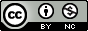